PDCWG Report to ROS 

Chair: Percy Galliguez, Brazos Electric Power Cooperative, Inc.
Vice Chair: Chad Mulholland, NRG

ROS
May 3rd, 2018
Report Overview & Notes
Report Overview
Meeting Minutes
BAL-001-TRE-1 FMEs & IMFR
2 FMEs in the month of March
Frequency Control Report
Meeting Minutes
PDCWG Meeting 04/11/18
NPRR863 – Separation of PFR and RRS Ancillary Service. No Updates to NPRR863 provided by STEC Cliff Lange but discussed reliability concerns to 0.036Hz frequency deadband change.
NOGRR-174 Status and Update. Reviewed ERCOT language changes to be reviewed next by OWG.
Regulation & Frequency Control Reports
BAL-001-TRE-001 
Operating Condition Guidelines for PFR Performance
LCRA-Combined Cycle Steam Droop setting clarification or possible SAR
Performance Evaluation to check for pass/fail before scoring(Reschedule for next meeting.
No Evaluation of Resources below LSL(Reschedule for next meeting)
Frequency Measurable Events Performance
Frequency Measurable Events
There were 2 FMEs in March
3/5/2018 06:51:19
Loss of 513 MW
Interconnection Frequency Response:
7 of 53 (1 of 22 RRS Providers) Evaluated Generation Resources had less than 75% of their expected Initial Primary Frequency Response.
7 of 53( 2 of 22 RRS Providers) Evaluated Generation Resources had less than 75% of their expected Sustained Primary Frequency Response.
3/24/2018 20:47:14
Loss of 797 MW
Interconnection Frequency Response:
5 of 56(1 of 30 RRS Providers) Evaluated Generation Resources had less than 75% of their expected Initial Primary Frequency Response.
5 of 56(1 of 30 RRS Providers) Evaluated Generation Resources had less than 75% of their expected Sustained Primary Frequency Response.
Interconnection Minimum Frequency Response (IMFR) Performance
IMFR Performance currently 1151.05 MW/0.1Hz
March 2018
Frequency Control Report
CPS1 Performance
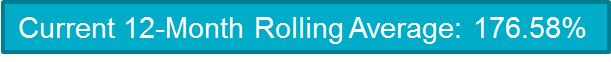 RMS1 Performance of ERCOT Frequency
Frequency Profile Analysis
Time Error Corrections
There were no Time Error Corrections (TEC) in March
ERCOT Total Energy
ERCOT Total Energy from Wind Generation
ERCOT % Energy from Wind Generation
Questions?